.
Лучшие практики СО НКО
Департамент социальной политики
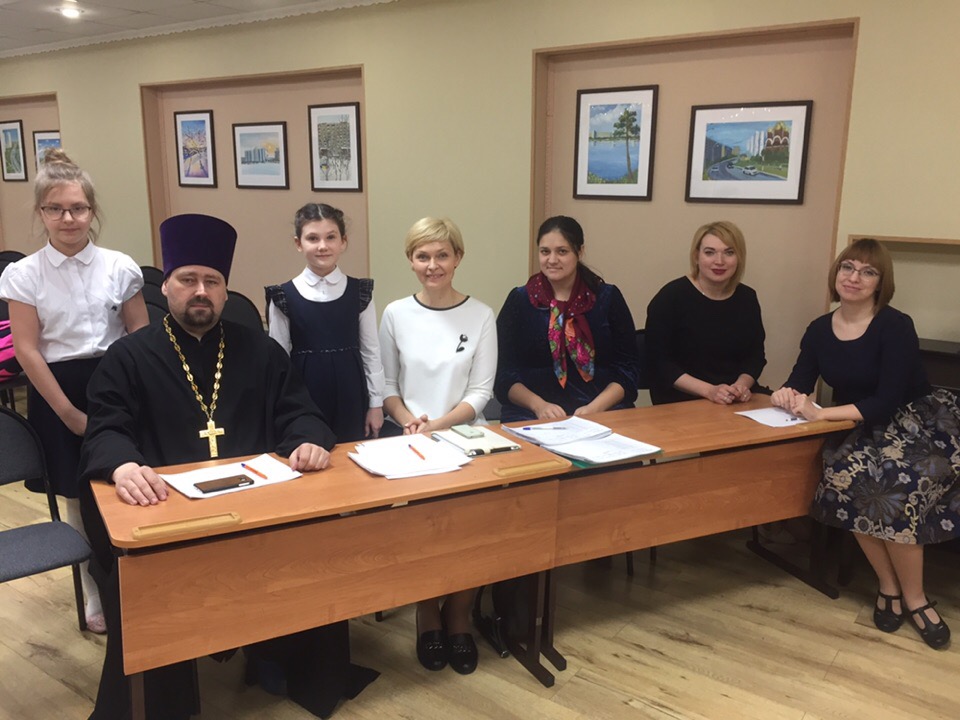 Некоммерческое
 партнерство 
«Координационный
 центр социальных
      проектов»
Проект:   Цикл 
просветительских православных программ для детей и молодежи
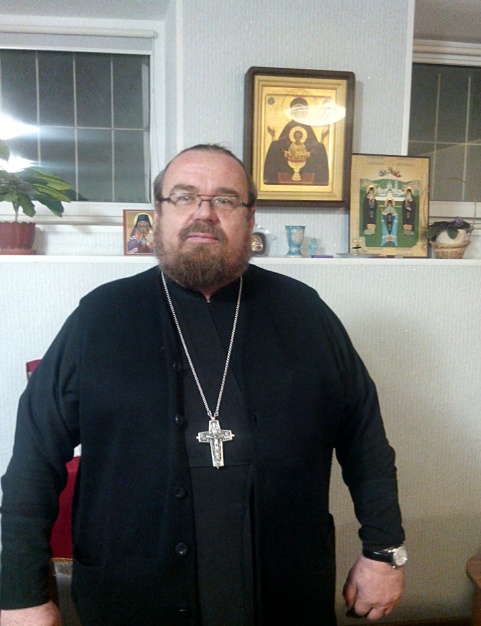 Размер гранта 497 851,00 руб.
Cофинансирование  592 373,76 руб.
Цель : содействие духовному просвещению и духовно-нравственному развитию детей и подростков посредством приобщения к ценностям православной культуры.
Проект предполагает подготовку двенадцати программ 
в формате видеозарисовок, посвященных основным
 православным праздникам. Содержательной основой 
программ стали лучшие сочинения школьников на тему православных праздников. В подготовке творческих заданий
 приняли участие учащиеся всех образовательных учреждений города, в том числе Православной гимназии 
и Воскресной школы города.
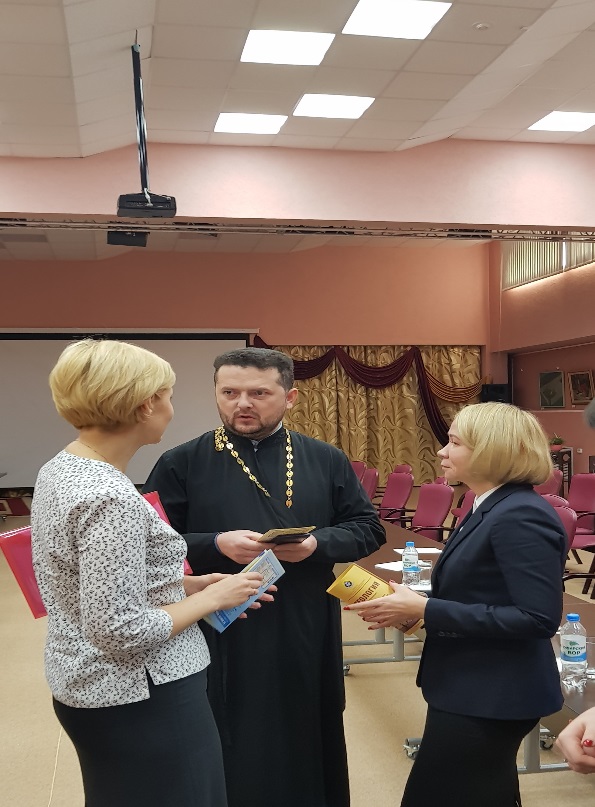